Inter Agency SEA Community Based Complaints Mechanism - Nigeria
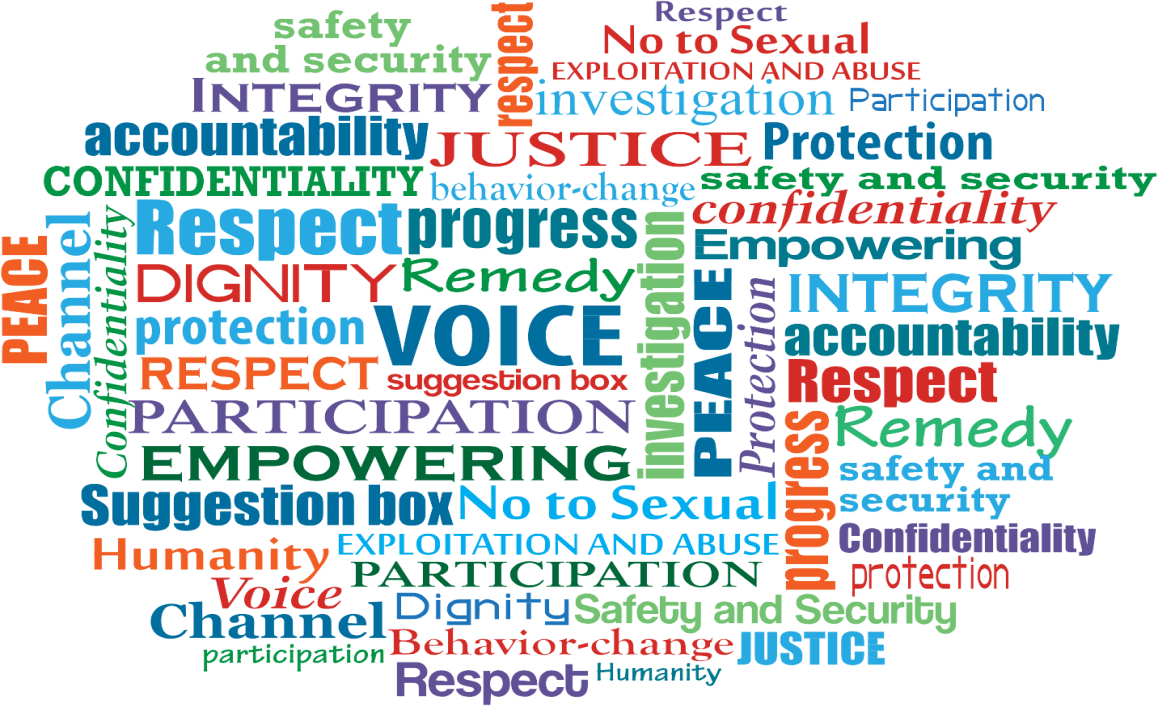 Why Inter Agency Coordination of PSEA CBCM in Nigeria
Inter agency coordination of PSEA in Nigeria involves – 
Collaboration in activities for messaging and awareness raising; 
Nominated FPs who meet regularly; 
Coordinating complaints and referrals for victims assistance
A CBCM is a mechanism for receiving complaints from beneficiaries that is designed based on the input of the affected community and allows reports (including SEA) to be made safely and confidentially.
Inter-agency aspect of a CBCM makes 
Reporting simpler for beneficiaries who may not know the agency that employs their abuser. 
The joint mechanism also ensures that the complaint will be referred to the appropriate agency for follow up and potential investigation.
Designing the Inter-Agency PSEA CBCM
Agency self assessment checklist
FPs training on Inter Agency Coordination of CBCMSupported by IOM and the global task force. 28 participants – FPs from UN, INGOs, Government agencies  
Beginning of discussions (on going)
Security actors such as the military involved in humanitarian response
Government agencies, learning centres
National civil society organisations 
Learning session for managers – OHCT level
Decision on establishing an inter agency PSEA CBCM
Scope of the PSEA CBCM
Reporting lines and accountability
Assessment findings – AAP and Safety Assessments
2018 PSEA Action Plan priorises the implementation of an inter agency PSEA CBCM
Content of the Mechanism
Introduction
The Mechanism
The design of the Inter Agency SEA CBCM
Scope of the Mechanism
Roles and responsibilities of the CBCM stakeholders
Guiding principles
Complaint mechanism procedures
Receiving complaints and reports through the CBCM
Processing complaints
Investigations
Inter agency sharing of investigation status and findings with the CBCM
Engagement, implementation and addressing challenges
Annexes
The Design of the Mechanism
To enable the reception of allegations of SEA through an integrated complaints mechanism and the provision of referrals between the agencies in an effective, safe, confidential, transparent and accessible manner reducing impunity and ensuring protection of survivors and witnesses.
Intended to enhance the implementation of each agency’s existing Code of Conduct, policy, standards and regulations that guide the behaviour of personnel.
Informed by findings from community consultations carried out by the Accountability to Affected Persons (AAP) working group focusing on existing community based complaints and feedback mechanisms. 
Enhanced by various reports from safety assessments conducted in selected IDP Camps by GBV Sub Sector partners that outlines some preferred channels for reporting for reporting GBV related concerns especially by women and girls.
Been developed through discussions and consultations amongst the PSEA Network Focal Points and contextualized to the circumstances of conflict affected persons in Nigeria.
The Scope of the Mechanism
Applies to members of the PSEA Network in Nigeria’s humanitarian response
While the geographical scope will primarily focus on the most conflict affected states in the North-East State, it will also apply in other states where the humanitarian leadership – HCT/UNCT has activated the humanitarian response architecture. 
Applicable to all humanitarian staff, associated personnel, third party agreements, volunteers and actors participating in the PSEA Network
It important to ensure strong linkages between the CBCM and other relevant accountability mechanisms and therefore appropriate referrals need to be ensured. 
Through developing formal cooperation and information sharing agreements with relevant institutions, to facilitate reporting and referral of SEA cases guided by the principles in this CBCM.
Primarily focused on receiving and referring SEA complaints by humanitarian personnel, Internally Displaced Persons and host community members. -  will have a means to record and transfer broader programme-related complaints to the relevant agency or sector for follow up.
Roles and Responsibilities
HC/DHC: Overall leadership authority, Takes updates from PSEA coordinator; As HC, responsible for country reports on PSEA progress made in-country; Does advocacy at global level
HCT/OHCT/Steering Committee: Senior Management representatives; Guidance and oversight; Make PSEA-related decisions for their agency; Regular progress meetings; Development of SOPs for CBCM; Maintenance of the CBCM
PSEA Focal Points: Nominated agency staff; Face of the PSEA framework/CBCM to the community; Take complaints – reporting; Conduct awareness-raising events; Regular collaboration meetings and participation in the PSEA taskforce/network
PSEA Coordinator: Independent actor to push PSEA momentum; Champion the CBCM; Work with stakeholders and the Humanitarian Coordinator; Coordinate inter-agency meetings; Independent complaint review function
PSEA Task Force/ Core team: Support the coordinator; perform the role of clearing house; field missions; strategic guidance
Guiding principles
Receiving Complaints and Reports
Survivor centred approach
Safety & Well-Being
 Confidentiality
Standards of Conduct
Zero tolerance
 Transparency
Feedback
Accessibility
Survivor centred approach
Partnership and cooperation
Special considerations for children
SEA allegations may be reported by
Directly by the survivor or 
Anyone who has a suspicion or a concern i.e 

humanitarian personnel, 
Internally Displaced Persons and 
host community members.
[Speaker Notes: Safety & Well-Being: Consider potential dangers and risks to all parties (including the survivor, the complainant if different, the subject of the complaint, and the organizations involved), and incorporate ways to prevent additional harm. The survivor is never to blame for SEA
 Confidentiality: All SEA-related information will be kept confidential, identities will be protected, and the personal information on survivors shall be collected and shared only with the informed consent of the person concerned. Disclosure of information will be on a strict need-to-know basis. 
 Transparency: All potential and actual survivors of SEA must be fully informed about how the complaint mechanism in Nigeria works, including the reporting process and throughout the duration of the case handling.  
Feedback: Complainants and survivors have the right to receive feedback on the development and outcome of their case. Make every effort to maintain lines of communication. In order to protect the integrity of the investigation process, feedback on individual cases will be given only to the complainant.
Accessibility: identify and institute various entry points that are both cultural and context-appropriate
Survivor centred approach: survivor’s wishes, safety, and well-being remain a priority in all matters and procedures.
Partnership and cooperation: Ensure holistic care is provided
Special considerations for children: the best interests of the child shall be the overriding guide. trained to handle the special needs of child survivors of sexual abuse, and who are familiar with local procedures relating to the protection of children.]
Reporting channels – For affected persons
Direct in person reporting  - multiple entry points 
WGFS
Child Friendly Spaces (CFS)
Adolescent/youth friendly spaces
Schools and learning or activity centress
Complaints boxes
Dedicate telephone helplines with SMS, email
Protection desks
Health care facilities
Protection desks
Through social care workers
Reporting channels – For affected persons
Key considerations for human engagement – staff capacity; use of standardized Incident Report Form; collect minimum and only necessary information – What happened, when, how complainant prefers to be contacted, date, what services have been provided…. 
Reporting through community leaders – key community FPs trained on how to refer complaints and what to expect in the referral process, and how to assist survivors in receiving support. 
Special considerations for children – engagement with education and CP sector, UNICEF; entry points – CFS, child activity centres, schools and learning centres. Protection principles and child safeguarding measures should be in place to avoid the chance of children been put at risk for taking part in the CBCM. 
Direct reporting to the concerned agency - Each agency should facilitate individuals to submit a complaint or make a report in whichever manner individuals feel most comfortable and safe to do so. Ensure their staff are aware on what to do when they receive a complaint or become aware of SEA incident.
Reporting channels – For Humanitarian workers
Agency responsibility to inform staff – duty to report, agency’s complaint and response policy and procedures; and of the role and how to contact its PSEA Focal Point 
Allegations can be against a co-worker in the same organisation or another organisation’s staff
Reporting through internally established mechanisms – PSEA FP, investigative unit, management
Refer to the other organisations FP
Reports directly to the organisation and makes its way up the channel upto HQ
If primary reporting channel is compromised – CBCM, regional, HQ
In these cases, agencies should notify the CBCM that complaints have been received and that these processes are ongoing.
Complaint Intake Protocols for interaction with beneficiary complainants
Treat the complainant with respect and make him/her as comfortable as possible
Address issues of confidentiality, explaining that there are limits – obligation to report
Ask only the number of questions required to gain a clear understanding of the complaint so that it can be referred to the appropriate agency’s investigation unit
Ask only relevant questions e.g , the status of the virginity of the survivor is not relevant and should not be discussed.
Ensure that all information is well-documented during the in-person interview, so that the allegation can be immediately referred to the investigating agency.
How the complainant prefers to be contacted
Always ensure same sex interviewers and translators
Make a written record of the complaint using a standard Complaint Intake Form
Processing complaints by the CBCM
Receives the initial complaint preferably using the standardised incident report form
Determines the immediate protection and assistance needs of the victim/ complainant;
Preliminary assessment of immediate needs (independent of any administrative action)
Referrals for services based on survivors needs and consent 
 Refer the survivor to access appropriate victim protection services
Establish the nature of the complaint – assessing the complaint for referral 
Does the complaint potentially allege SEA? 
Is there enough information to refer the complaint? 
Who is the concerned agency? Identifying to which agency to refer the allegation
All complaints must be assessed under strict conditions of confidentiality
Refer the allegationto the appropriate agency (or Sector/accountability mechanism if non-SEA) for follow up 
Notify the complainant that his/her complaint was received (if not taken in-person);
The PSEA/CBCM coordinator can request the PSEA task force to undertake a field mission to ascertain information – in the air allegation, allegations received through field engagement
The maximum CBCM processing time for a complaint before referral to the concerned agency will be as soon as reasonably possible, and no longer than 48 hours from the time the Coordinator receives the complaint.
Inter Agency Referral Pathway
The PSEA/CBCM Coordinator directly forwards all SEA complaints through the SEA Complaint report form to the unit responsible for receiving SEA complaints within the agency/organization where the subject of the complaint is employed.
All agencies agree to receive complaints referred from the PSEA/CBCM Coordinator or another entity in good faith and in the spirit of cooperation, in line with this Mechanism 
Agencies may receive complaints against another agency, or complaints may be made through an established body other than the agency directly concerned – if there are concerns of breach in internal system
All information shared must remain private and shared only on need to know basis
To facilitate transparency, lessons learned, data tracking and the efficacy of the CBCM, agencies receiving internal SEA complaints should notify the CBCM Coordinator. The PSEA Coordinator or the respective Head of Agency (while notifying the Coordinator) will send confidential notification to the HC as “Complaint under investigation”. `
Inter Agency Referral Pathway……
To support safe, confidential and efficient inter-agency referrals, entities agree to the following procedures to receive and address complaints about another entity or from another entity
The entity receiving the complaint is not responsible for investigating the complaint but must prioritise the safety of the survivor, witnesses, alleged perpetrator and other individuals who could potentially be affected, and should follow the procedures set out in this Mechanism. 
 The entity receiving the complaint shall seek the consent of the complainant to refer the complaint to the PSEA Focal Point of the agency of concern or Investigative body. 
Complaints will be referred between the PSEA Focal Points of the entities involved in person and in writing (email or hand-posted letter) providing the necessary information available about the complaint or allegation – using a standardised Complaint Referral Form
Where in direct receipt of a complaint, the agency of concern shall ensure that the complaint is safely and appropriately investigated, either by itself or affiliated Investigative body as set out in this Mechanism. 
The entity PSEA Focal Point should acknowledge receipt of a complaint or report to the referring agency and confirm that the matter was addressed, in full consideration of confidentiality principles and the best interest of the survivor.
Investigations
Always prioritise the protection of the survivor, his/her family members, witnesses and any other individuals who might be affected by an allegation or complaint and all entities will endeavour to cooperate to mitigate any potential risks during and following an investigation.
Undertaken exclusively by dedicated personnel of the entity of concern or by the established Investigative body affiliated with that entity, that are charged with this responsibility and who have the necessary skills and competence to undertake such investigations appropriately.
Each entity is responsible for ensuring adherence to its own internal investigation policies and procedures, in order to coordinate, manage, assess, investigate and respond to complaints or allegations of sexual exploitation and abuse.
In the event an agency may lack the capacity to investigate internally, in which case the CBCM shall remain available to make a request to a standing pool of PSEA-trained investigators through the global CBCM task force.
Agency information sharing on investigations/findings/reports with CBCM
Agencies agree, as a practical accountability tool, to share statistics on SEA cases reported and/or investigated, and disciplinary measures taken if any, CBCM whether or not the complaint was initially received through the CBCM. 
They should provide regular updates about the status of any investigation to the CBCM in writing and/or at regular meetings - in coordination with internal investigative policies and procedures
Follow Data Protection Protocols and implement appropriate procedures to maintain confidentiality of all data gathered in relation to a complaint of sexual exploitation and abuse- paper file security, electronic data security
For Data Tracking and Trends Analysis, the online Common Reporting Platform (CRP) developed by the global CBCM task force will be adopted for Nigeria and used by participating agencies as complaints repository for the PSEA CBCM. The CRP standardizes intake by the use of a common Incident Report Form, tracks case handling, collect the anonymized data in both a dashboard and map feature to assist in monitoring trends. Access strictly by authorisation. 
In the absence of the CRP, agencies agree to share information on SEA complaints using the reporting template with the PSEA Coordinator, who will compile the information into an anonymous quarterly PSEA report, to be shared confidentially with the Humanitarian Coordinator.
[Speaker Notes: To the extent possible and in coordination with internal investigative policies and procedures, agencies are encouraged to provide the following information to the CBCM:
•	When the complaint was received by investigative unit;
•	When/whether investigation commenced or the complaint was determined an insufficient basis to proceed;
•	When the investigation concluded;
•	The outcome of the investigation; and
•	When/whether outcome (or any information) was provided to the survivor, or if providing feedback is prohibited by the investigating agency’s internal policies.]
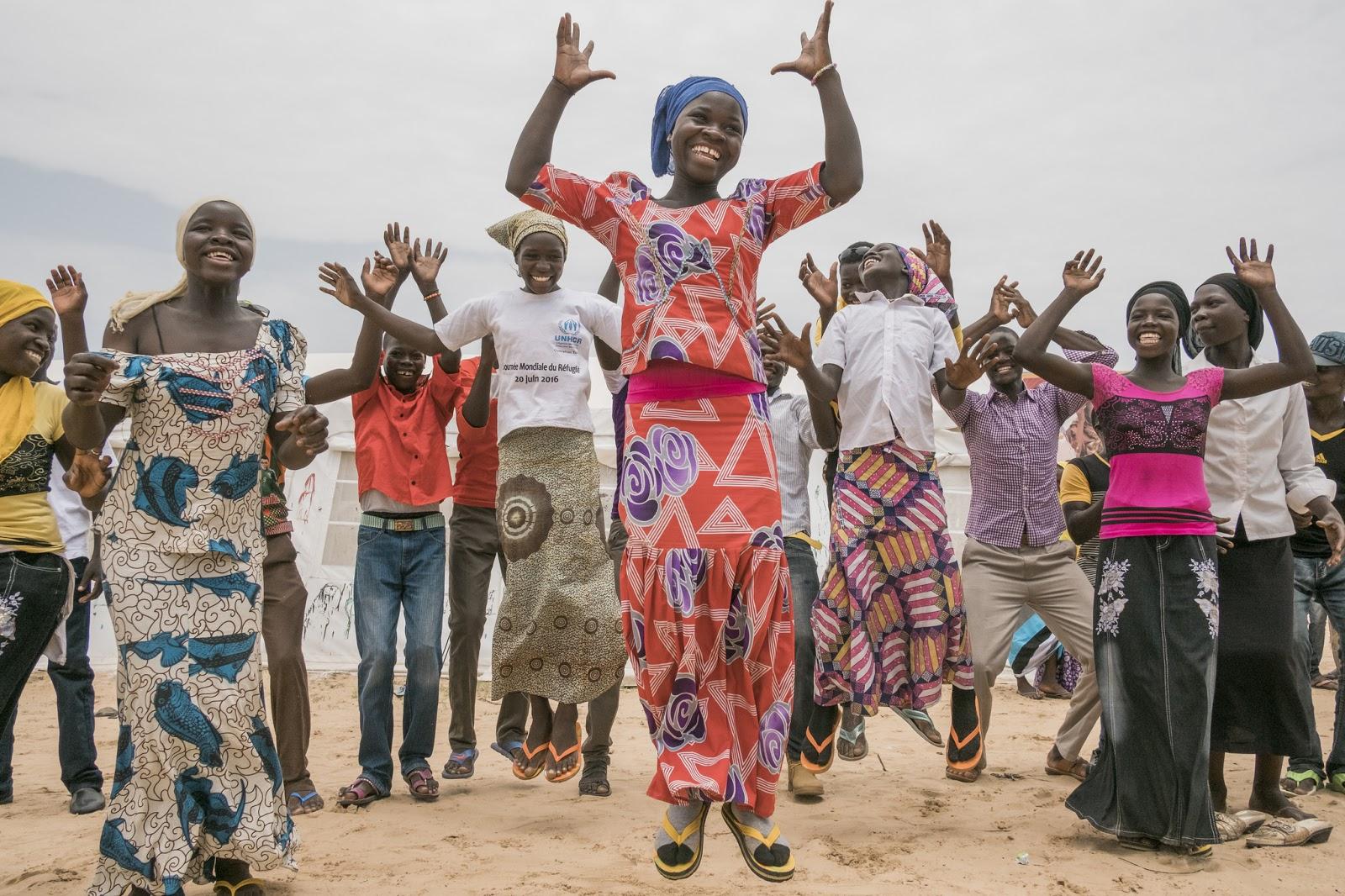 Thank you!
18